Nom Unité

Equipes / Personnes impliquées dans l’étude de la xylogenèse
Indiquer le nom des personnes, scientifiques et personnel technique, thèses en cours
GT Xylogenèse		Nantes – 21 novembre 2017
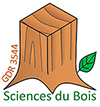 Objectifs de recherche
GT Xylogenèse		Nantes – 21 novembre 2017
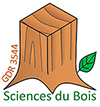 Approches / Disciplines
Souligner la spécificité de vos approches, à la fois sur le plan scientifique et technique
GT Xylogenèse		Nantes – 21 novembre 2017
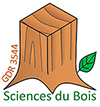 Illustration par un ou deux résultats majeurs
GT Xylogenèse		Nantes – 21 novembre 2017
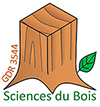 Questions émergentes / Idées de projet / Interactions recherchées au sein du groupe Xylogenèse
GT Xylogenèse		Nantes – 21 novembre 2017
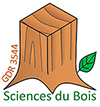